DEPARTAMENTO DE CIENCIAS ECONÓMICAS, ADMINISTRATIVAS Y DE COMERCIO
PROYECTO DE TITULACIÓN PREVIO A LA OBTENCIÓN DEL TÍTULO DE INGENIERA COMERCIAL
TEMA: LA RESPONSABILIDAD SOCIAL EMPRESARIAL DESDE LA PERCEPCIÓN DEL CAPITAL HUMANO EN EMPRESAS DEL SECTOR PETROLERO UBICADAS EN PICHINCHA Y ORELLANA EN 2018
AUTORES:
•	MEJÍA FERNÁNDEZ MICHELLE MONSERRATT
•	SILVA SOQUE JONATHAN MARCO
DIRECTOR: 
ING. CADENA ECHEVERRIA JAIME LUIS
CONTENIDO
PROBLEMA DE INVESTIGACIÓN 
OBJETIVOS DE LA INVESTIGACIÓN 
MARCO TEÓRICO
MARCO METODOLÓGICO 
ANÁLISIS DE RESULTADOS 
CONCLUSIONES 
RECOMENDACIONES
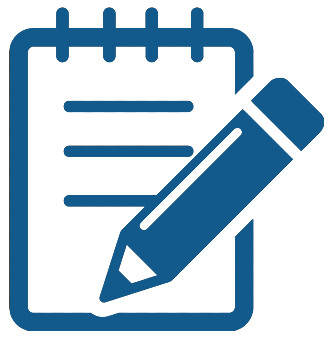 PROBLEMA DE INVESTIGACIÓN
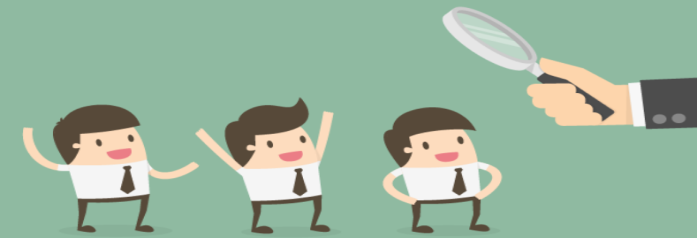 La mayoría de las investigaciones han evaluado la RSE tomando como informante a la dirección de la empresa, dejando de lado la perspectiva del capital humano, que es el principal actor de la empresa.
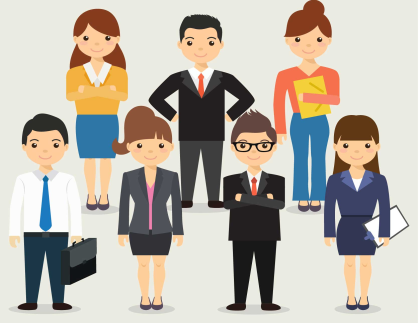 OBJETIVOS DE LA INVESTIGACIÓN
Analizar la responsabilidad social empresarial desde la percepción del capital humano en empresas del sector petrolero ubicadas en Pichincha y Orellana
MARCO TEÓRICO
Evolución de la Responsabilidad Social Empresarial
RESPONSABILIDAD SOCIAL EMPRESARIAL
MATERIAS FUNDAMENTALES ISO 26000
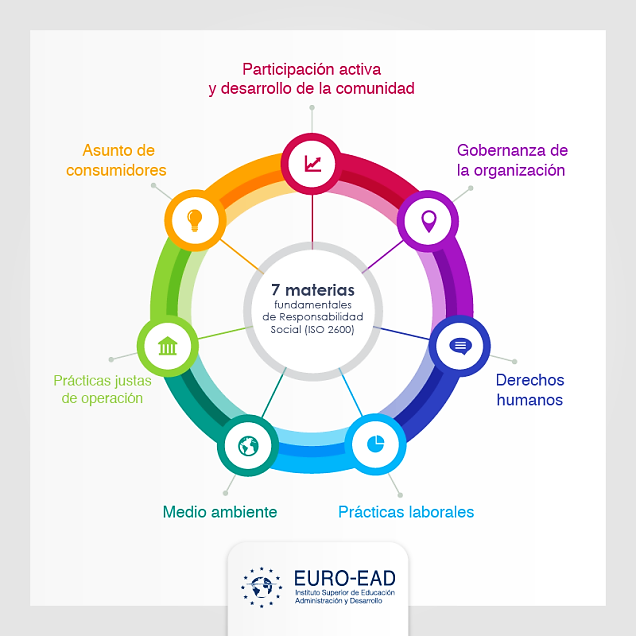 ETAPAS DEL TRABAJO DE INVESTIGACIÓN
MARCO METODOLÓGICO
Derechos humanos
Prácticas laborales
Variables de Estudio
El Medio ambiente
Prácticas justas de operación
V. Dependiente
V. Independientes
Percepción del capital humano
Asuntos de Consumidores
Participación activa y Desarrollo de la comunidad
Gobernanza de la Organización
Población:
Ecuador
Muestra:
PINCHINCHA
ORELLANA
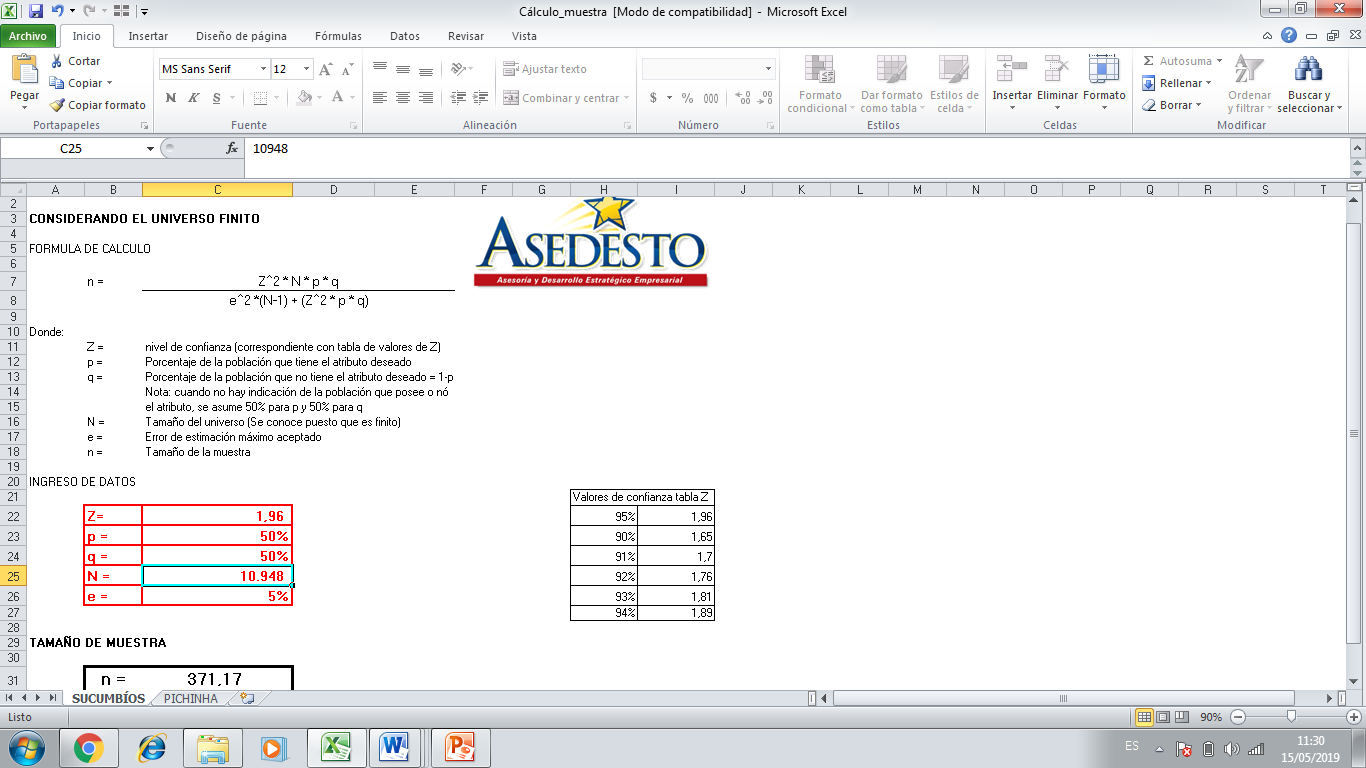 ANÁLISIS DE RESULTADOS
Análisis Descriptivo:
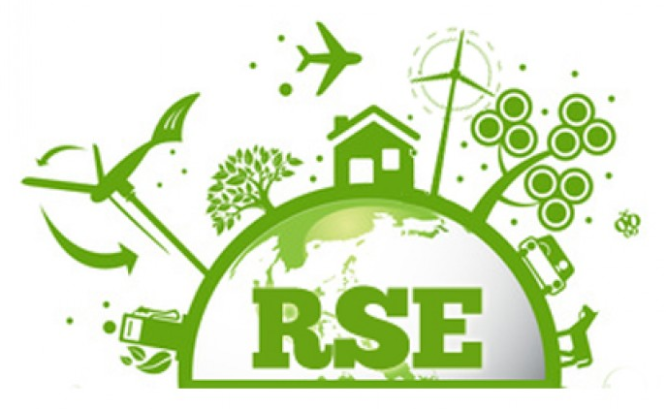 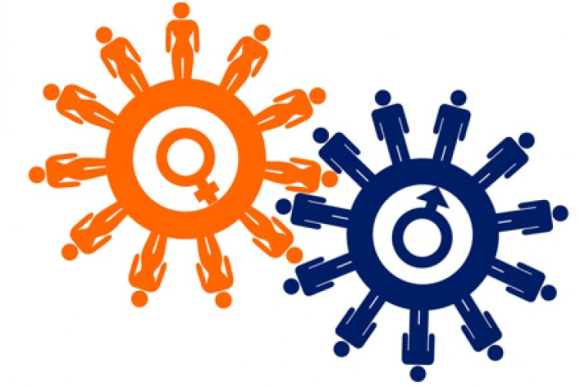 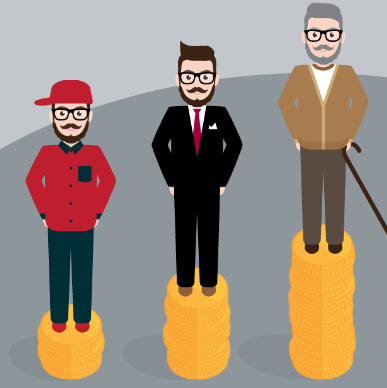 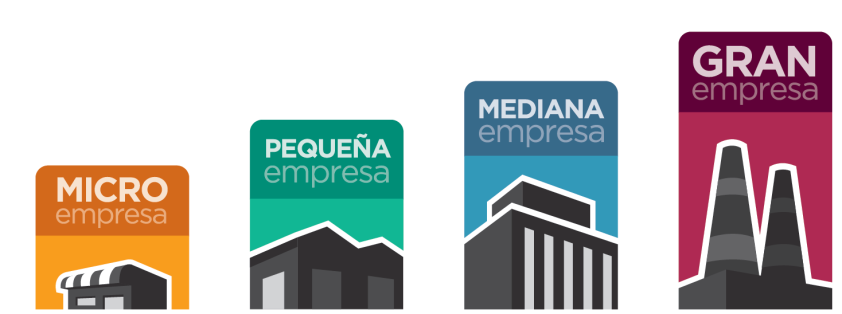 Resultados descriptivos por dimensión:
Resultados descriptivos por variables:
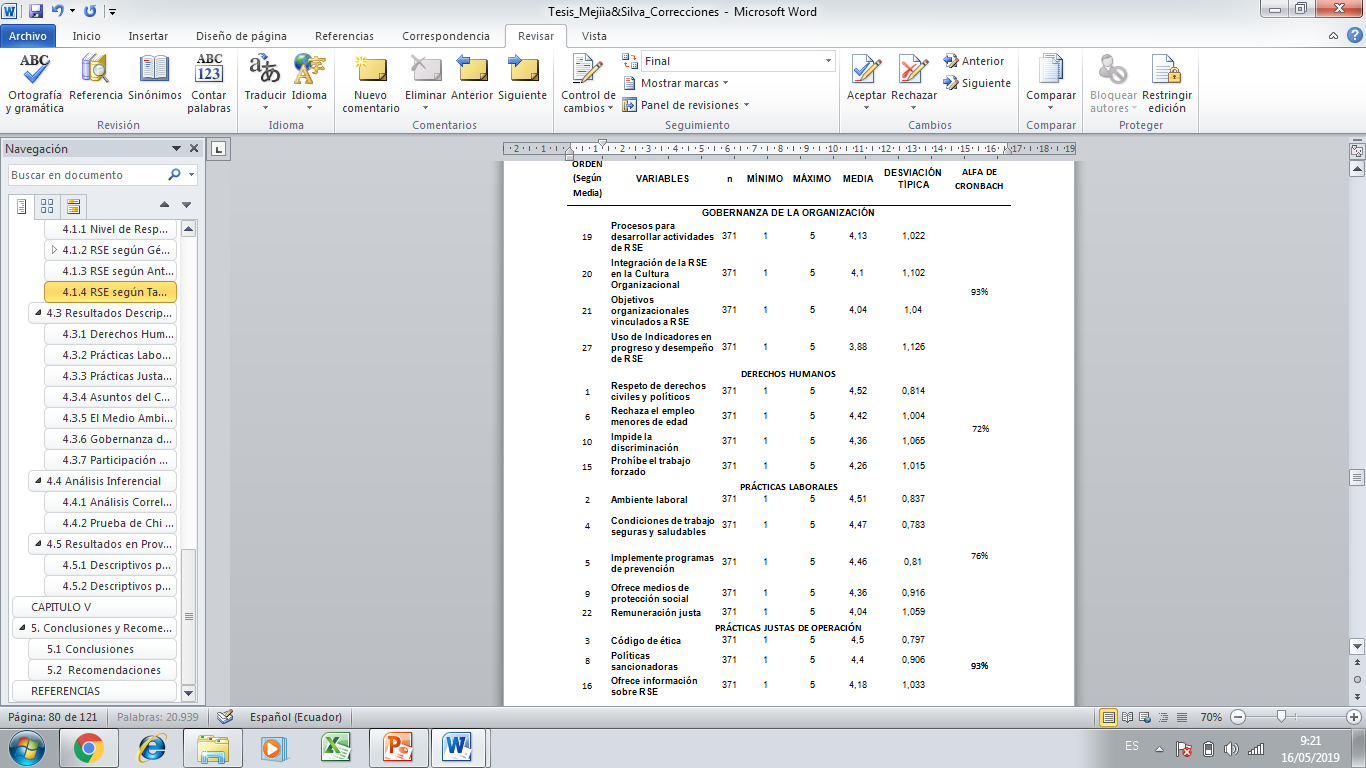 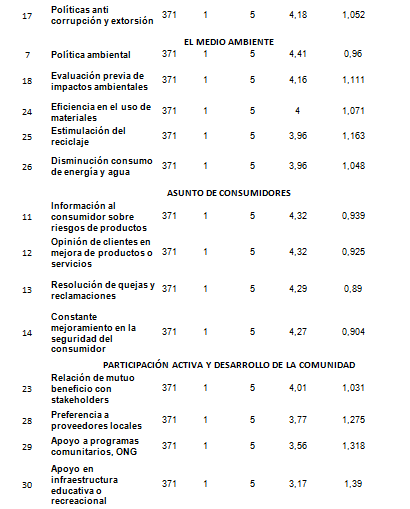 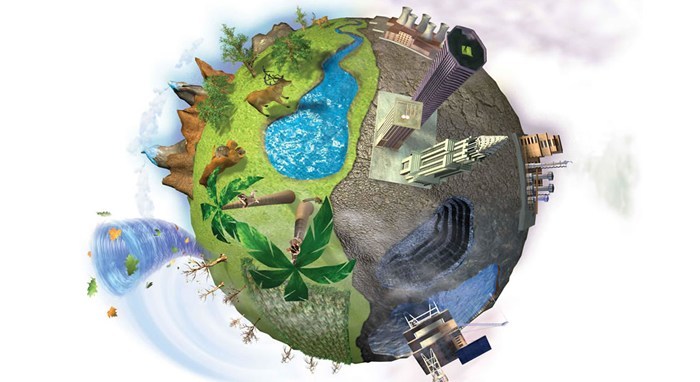 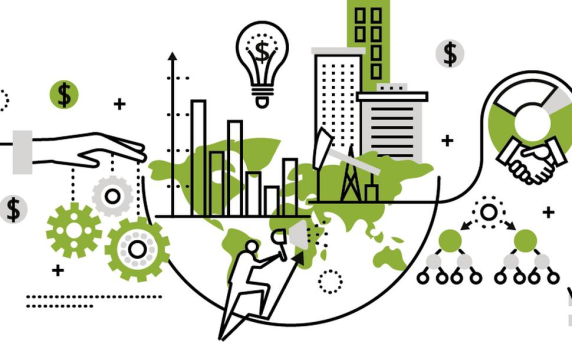 Análisis Inferencial:
Correlación entre Dimensiones
Correlación con el Nivel de RSE
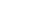 Prueba de Chi Cuadrado
H1: Existe una relación positiva entre el respeto a los derechos humanos y la percepción del capital humano sobre el nivel de RSE.
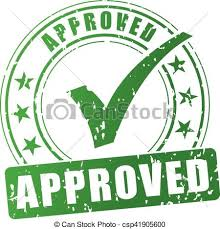 H1: Existe una relación positiva entre prácticas laborales y la percepción del capital humano sobre el nivel de RSE.
H1: Existe una relación positiva entre Medio Ambiente y la percepción del capital humano sobre el nivel de RSE.
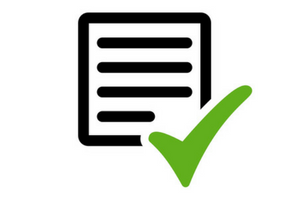 H1: Existe una relación positiva entre Prácticas Justas de Operación y la percepción del capital humano sobre el nivel de RSE.
H1: Existe una relación positiva entre Asuntos del Consumidor y la percepción del capital humano sobre el nivel de RSE.
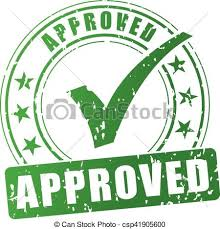 H1: Existe una relación positiva entre Participación Activa y Desarrollo de la Comunidad y la percepción del capital humano sobre el nivel de RSE.
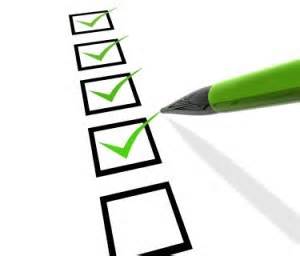 H1: Existe una relación positiva entre Gobernanza y la percepción del capital humano sobre el nivel de RSE.
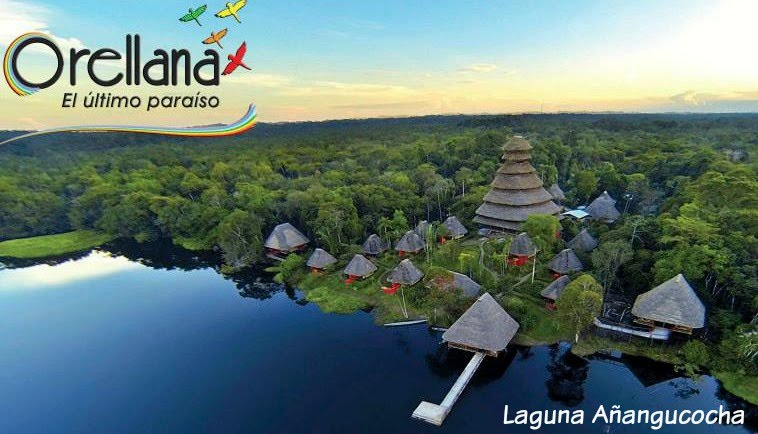 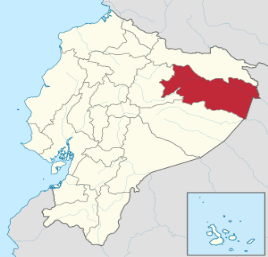 Descriptivos por Dimensión
Descriptivos por Variable
CONCLUSIONES
CONCLUSIONES
CONCLUSIONES - ORELLANA
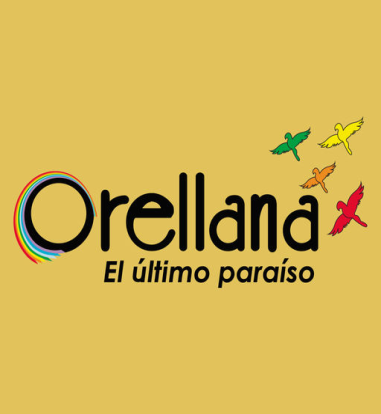 RECOMENDACIONES
RECOMENDACIONES
RECOMENDACIONES
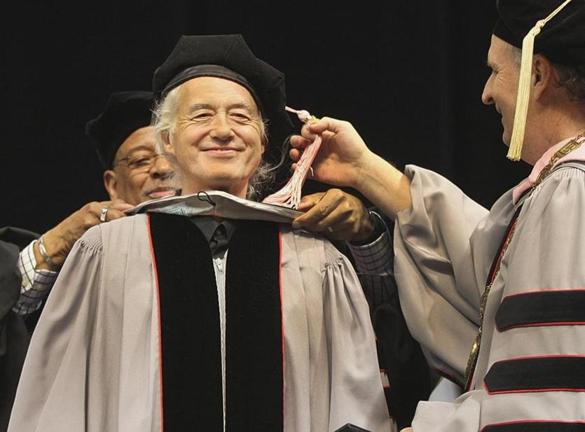 GRACIAS